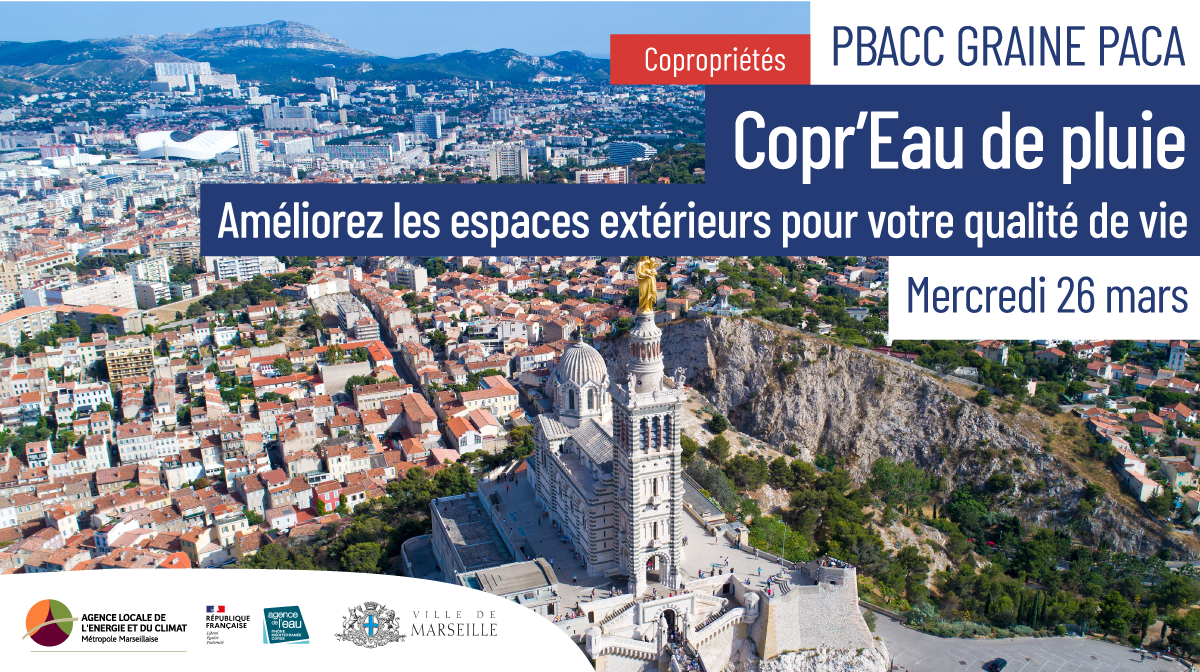 COPR’EAU DE PLUIE
Sommaire
vv
L’ALEC (en bref)			              | 5’
	
OBJECTIFS ET ENJEUX    		              |  2’

LE PROGRAMME COPR’EAU DE PLUIE	              |  8’

FOCUS : SUIVI ET AIDE FINANCIERE                                      |  5’

LOUTRE : L’OUTIL DE LA RENOVATION                                 |  5’
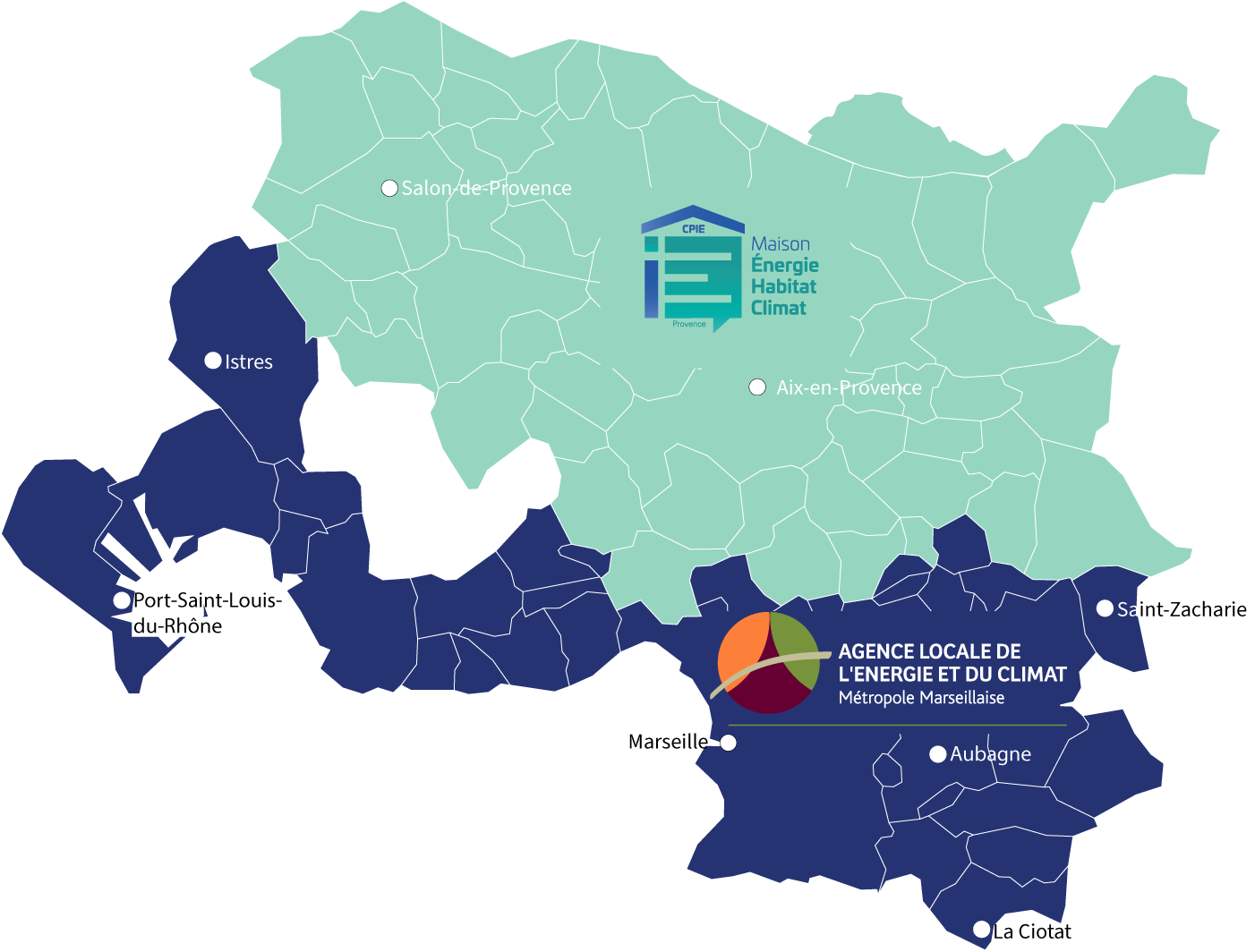 Présentation Copr’eau de pluie
COPR’EAU DE PLUIE
L’ALEC en bref
vv
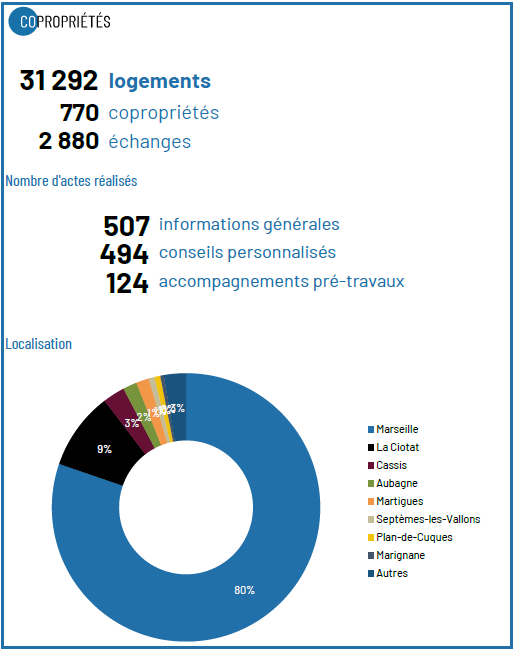 Tiers de confiance pour :
➜ Accompagner et inciter un parcours de « désimperméabilisation des copropriétés », avec neutralité, gratuité, indépendance, sur les volets :
Technique, 
Juridique, 
Financier.
➜ Contribuer à la dynamique territoriale par des actions partenariales (relai de supports, de visibilité, de subvention, visibilité des professionnels, etc.)
Présentation Copr’eau de pluie
OBJECTIFS ET ENJEUX
1. OBJECTIFS ET ENJEUX
Objectifs / enjeux
vv
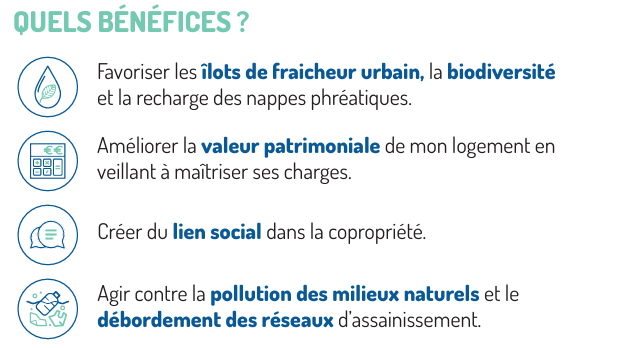 Présentation Copr’eau de pluie
DIAGNOSTIC DU POTENTIEL DE DÉSIMPERMÉABILISATION
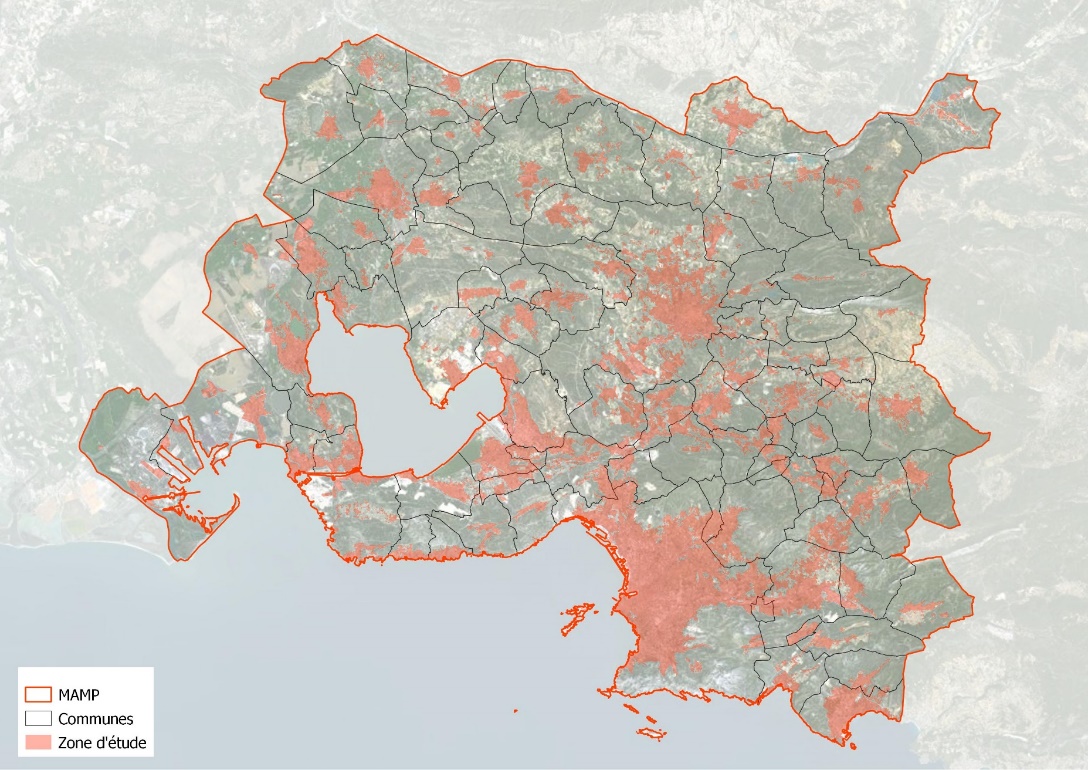 Objectifs et périmètre d’étude

Évaluer et cartographier les zones susceptibles d’être « désimperméabilisées »

Proposer une feuille de route pour la mise en œuvre de la désimperméabilisation  

Territoire métropolitain : 3 150 km²

Zone d’étude : 625 km² correspondant à la zone urbanisée métropolitaine (20%)
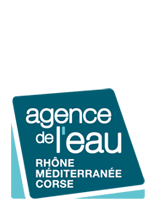 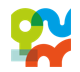 Zone urbanisée de la Métropole ciblée (d’après Mode d’Occupation des Sols de 2017)
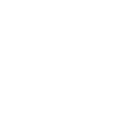 EN PARTENARIAT AVEC
Accompagnement par le bureau d’études
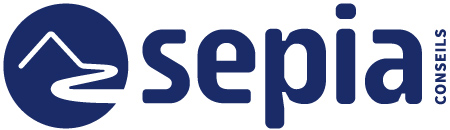 6
DIAGNOSTIC DU POTENTIEL DE DÉSIMPERMÉABILISATION
Méthodologie
CONTRAINTES
Complexité technique
ENJEUX
Infiltration des eaux pluviales
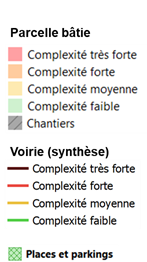 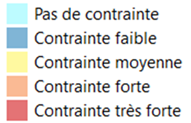 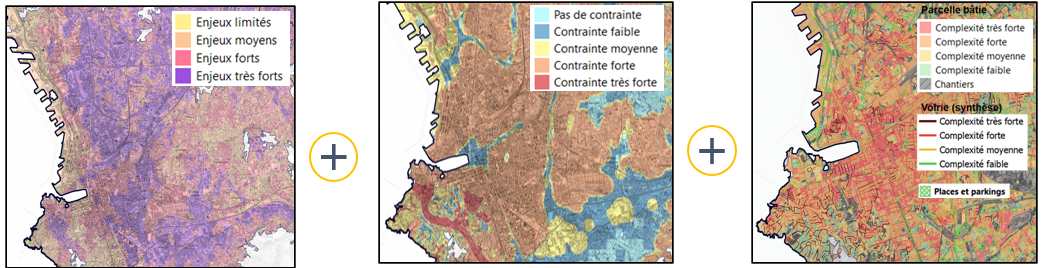 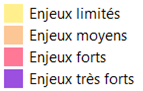 Facilité de mise en œuvre ? 
FAISABILITE
Quels bénéfices/motivations à agir ?
PRIORITE
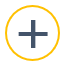 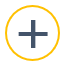 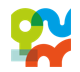 7
LE PROGRAMME COPR’EAU DE PLUIE
2. LE PROGRAMME COPR’EAU DE PLUIE
Calendrier prévisionnel (et gouvernance)
vv
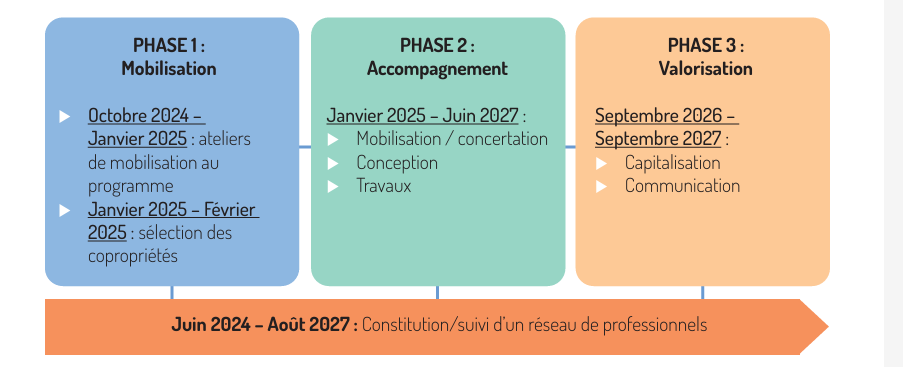 Présentation Copr’eau de pluie
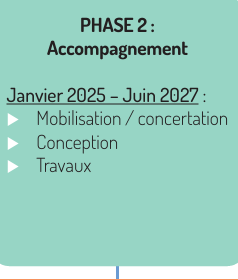 2. LE PROGRAMME COPR’EAU DE PLUIE
Processus d’accompagnement- phase 2
vv
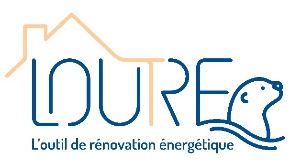 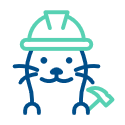 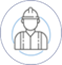 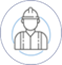 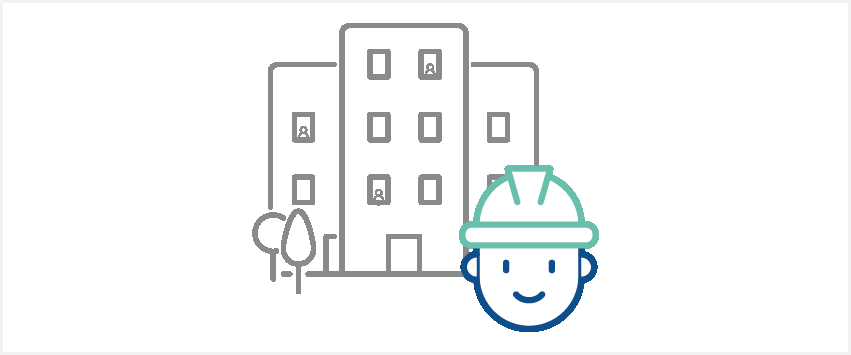 CONCEPTION
DÉFINITION DU PROJET 
(Concertation / Participation citoyenne)
TRAVAUX
AG
AG
AG
Réception 
de chantier
Vote d’études spécifiques
 (Géomètre, Ecologue, BE, VRD)
Vote de la MOE pour concevoir le projet
10-15 Copropriétés sélectionnées
Vote des travaux et du plan de financement
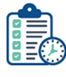 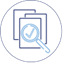 Présentation Copr’eau de pluie
[Speaker Notes: Passerelles avec les rénovations énergétiques
Axe de travail complémentaire lié à la mission actuelle/rénovation énergétique des copropriétés
Une expérimentation ciblant un panel de copropriétés :
Périmètre : Ville de Marseille 

Typologie  : bâtiments possédant un extérieur commun, une parcelle (cours , parking, parc…) 
Caractériser les surfaces non bâties , potentiel de désimperméabiliser et végétaliser profil type pourcentage 
Valoriser l’eau de pluie , installation spécifique (récupération d’EP)

En appui d’une équipe pluridisciplinaire Conseillers ALEC + AMO experte technique sur la gestion del’eau et en concertation publique et partie prenante pour mener a bien le projet]
2. LE PROGRAMME COPR’EAU DE PLUIE
Etape 1 : préparation et concertation
vv
1
Objectifs
➜ Enclencher une dynamique collective, définir les besoins et souhaits, lever les blocages  
➜ Renforcer la coopération entre acteurs  : Conseil syndical, Syndicat et Syndic
➜ Vote du prestataire en AG 

Rôle de L’ALEC 
➜ Assurer la maturation du projet via des réunions et concertations avec l’apport d’expertises
➜ Aider la rédaction d’un Cahier Des Charges de Conception d’un projet


Livrables 
➜ Cahier des charges précisant le contexte et la demande du projet 
➜ Fournir une liste de prestataire (Concepteur paysagiste , Architecte , BE, Ecologue , Géologue)
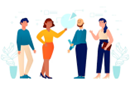 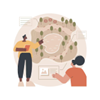 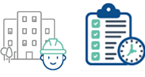 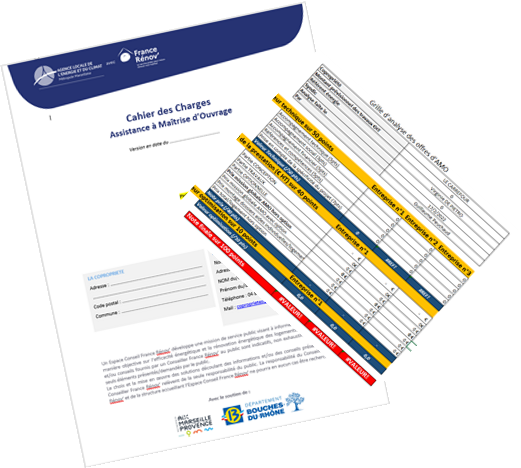 Présentation Copr’eau de pluie
2. LE PROGRAMME COPR’EAU DE PLUIE
Etape 2 : conception
vv
2
Objectifs
➜ Dimensionner un juste équilibre entre l’existant, les attentes et la faisabilité,
➜ Évaluer le potentiel et l’impact financier
➜ Vote du programme de Travaux en AG 

Rôle de L’ALEC 
➜ Assurer le lien entre acteurs afin d’assurer l’adhésion collectives (réunions, permanences, etc.)
➜ Analyser les devis et propositions du prestataire (étude – ouvrage –équipement)


Livrables   
➜ Fournir une liste de prestataire en Travaux, référencé à l’ALEC 
➜ Fournir une analyse des solutions technico-juridico-financières (préfiguration financière)
➜ (Livrable du professionnel : DIAG – ESQ – DCE, etc. cela dépendra du marché passé)
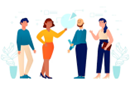 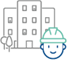 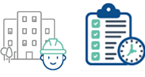 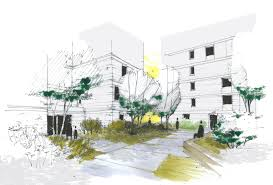 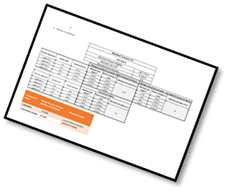 Présentation Copr’eau de pluie
[Speaker Notes: ESQ Esquisse  : une vision globale du projet et permet d’appréhender le futur espace : ambiance, usages, aspect. 
PRO : études de projet/base de solution d’ensemble retenue par les copropriétaires 
DQE: Détail quantitatif Estimatif 


Privilégier des rencontres et échanges avec les professionnels]
2. LE PROGRAMME COPR’EAU DE PLUIE
Etape 3 : travaux
vv
3
Objectifs
➜ Réalisation des travaux
➜ Appropriation des nouveaux usages


Rôle de L’ALEC 
➜ Suivi de travaux
➜ Capitaliser les échecs et réussites


Livrables :
➜ Rapport d’accompagnement
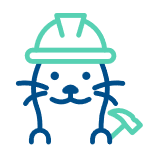 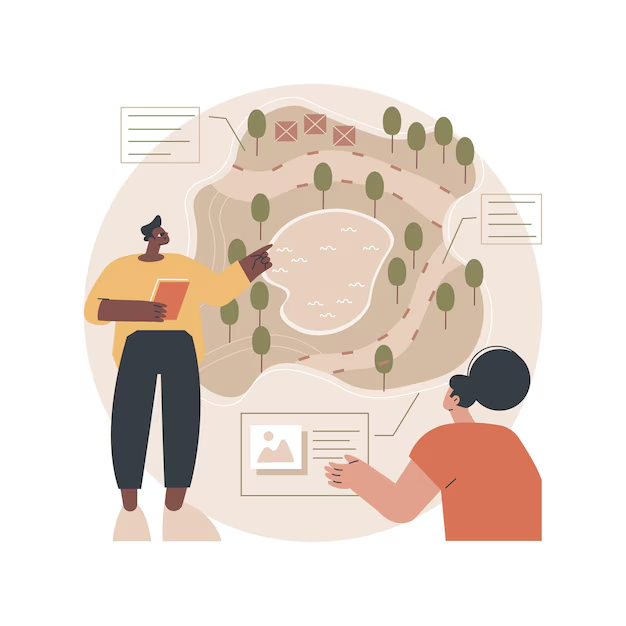 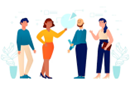 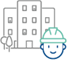 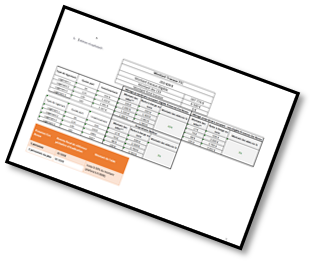 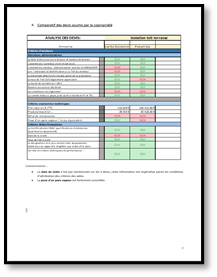 Présentation Copr’eau de pluie
FOCUS : AIDES FINANCIÈRES
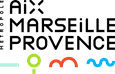 COPR’EAU DE PLUIE - AIDES FINANCIÈRES
Métropole AMP
vv
PUBLIC CIBLE :
➜ Copropriété minimum 5 lots d’hab.

SUBVENTIONS : 
➜ Concertation : réu cadrage/définition
[750€HT/jr  (5 jrs maximum), + 1 jr par 30 lots d’hab.]

➜ Maîtrise d’oeuvre :  étude, conception et suivi de chantier 
[30% plafonnée à 2 500 € HT, par 50 lots d’hab (40%, avant 2025)]

➜ Travaux : préparation du sol (désimperméabilisation , terrassement), végétalisations avec gestion de l’eau intégrée
	[30% plafonné à 10 000€ HT, par 50 lots d’hab (35%, avant 2025)]
Présentation Copr’eau de pluie
[Speaker Notes: LA]
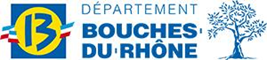 COPR’EAU DE PLUIE - AIDES FINANCIÈRES
Département 13
vv
SUBVENTIONS :
➜ Fourniture et pose de récupérateur d’eau de pluie > 500 litres, par un professionnel. Cuve et raccordements [et système de pompage inclus, si usage Domestique].
Cuve : 25% du TTC, max. 250 €/lot d’hab.
Cuve enterrée : 50%  du TTC, max. 2 000 €/lot d’hab.
Demande indiv. en ligne : Achat via le compte SDC. Fournir : Facture/Appel de charges/tantièmes.
Subvention de l’Agence de l’Eau (en négociation) :  
Gestion des eaux pluviales : 
➜ Études de dimensionnement : analyses de sols, 
tests perméabilité, étude hydrau, etc.
➜ Travaux : terrassements, équipements, végétalisation 
nécessaire à la déconnexion
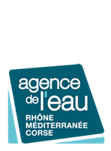 Présentation Copr’eau de pluie
[Speaker Notes: LA]
LOUTRE : L’OUTIL DE LA RÉNOVATION
LOUTRE
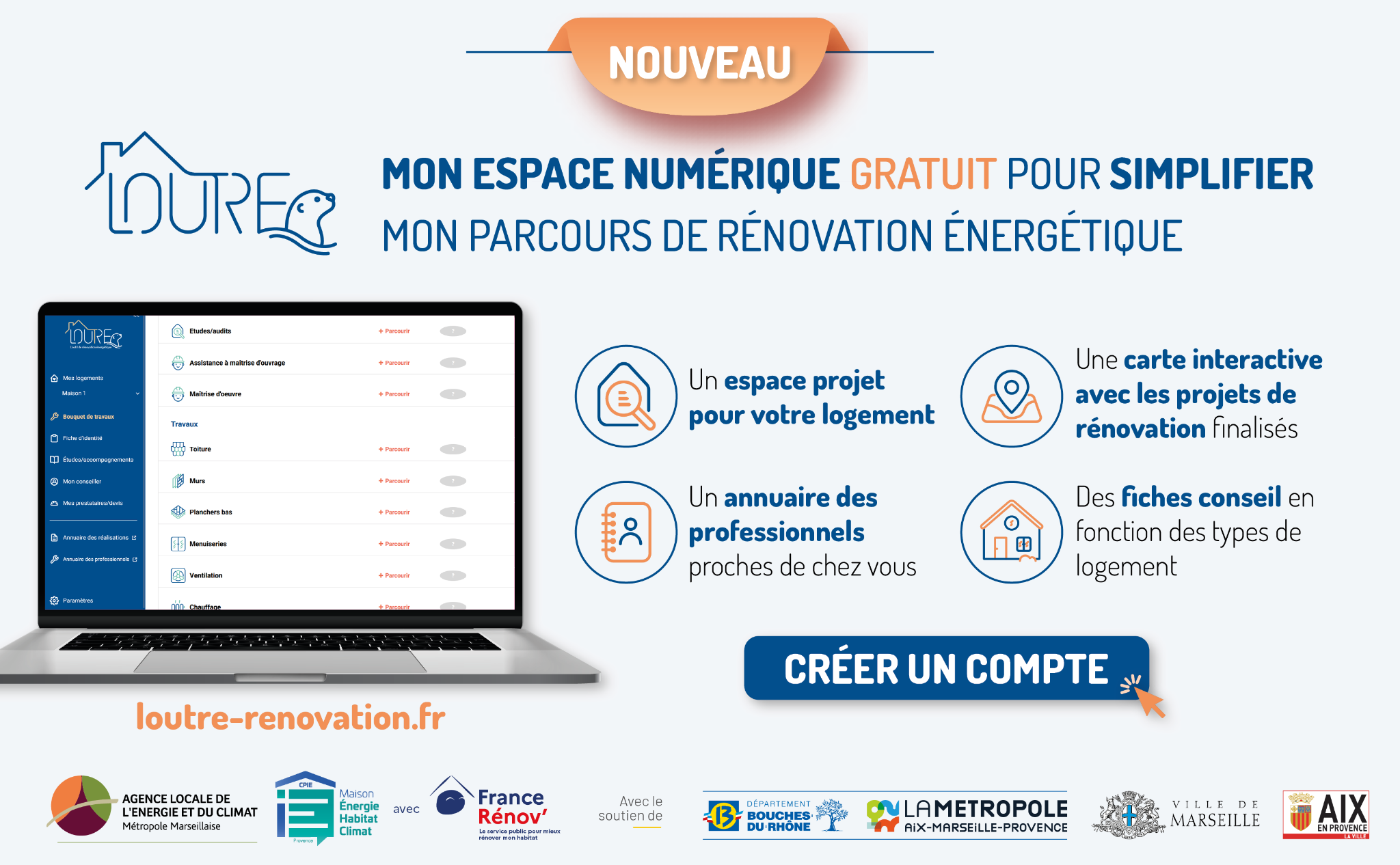 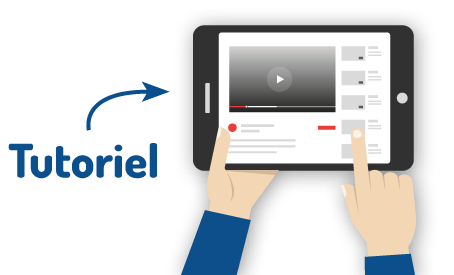 Présentation Copr’eau de pluie
LOUTRE
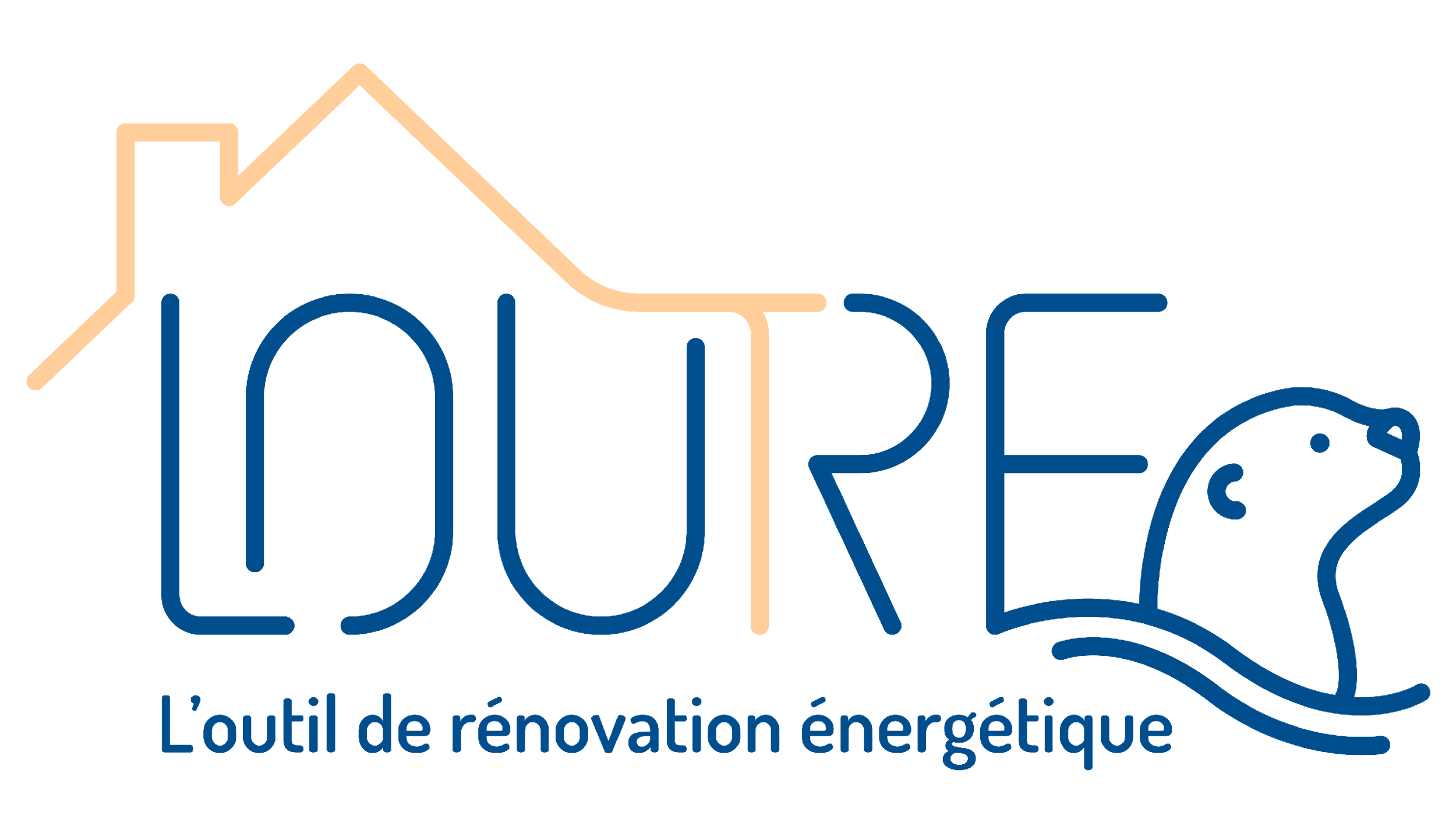 vv
Intérêts pour les professionnels référencés
➜ Être sollicité par des porteurs de projet qualifiés
➜ Apparaître sur les fiches projets terminés
➜ Obtenir un « livret de références » généré automatiquement 
➜ Pouvoir transmettre son devis

MARCHÉS CIBLES :
➜ Maisons individuelles
➜ Appartements
➜ Copropriétés

Référencement gratuit
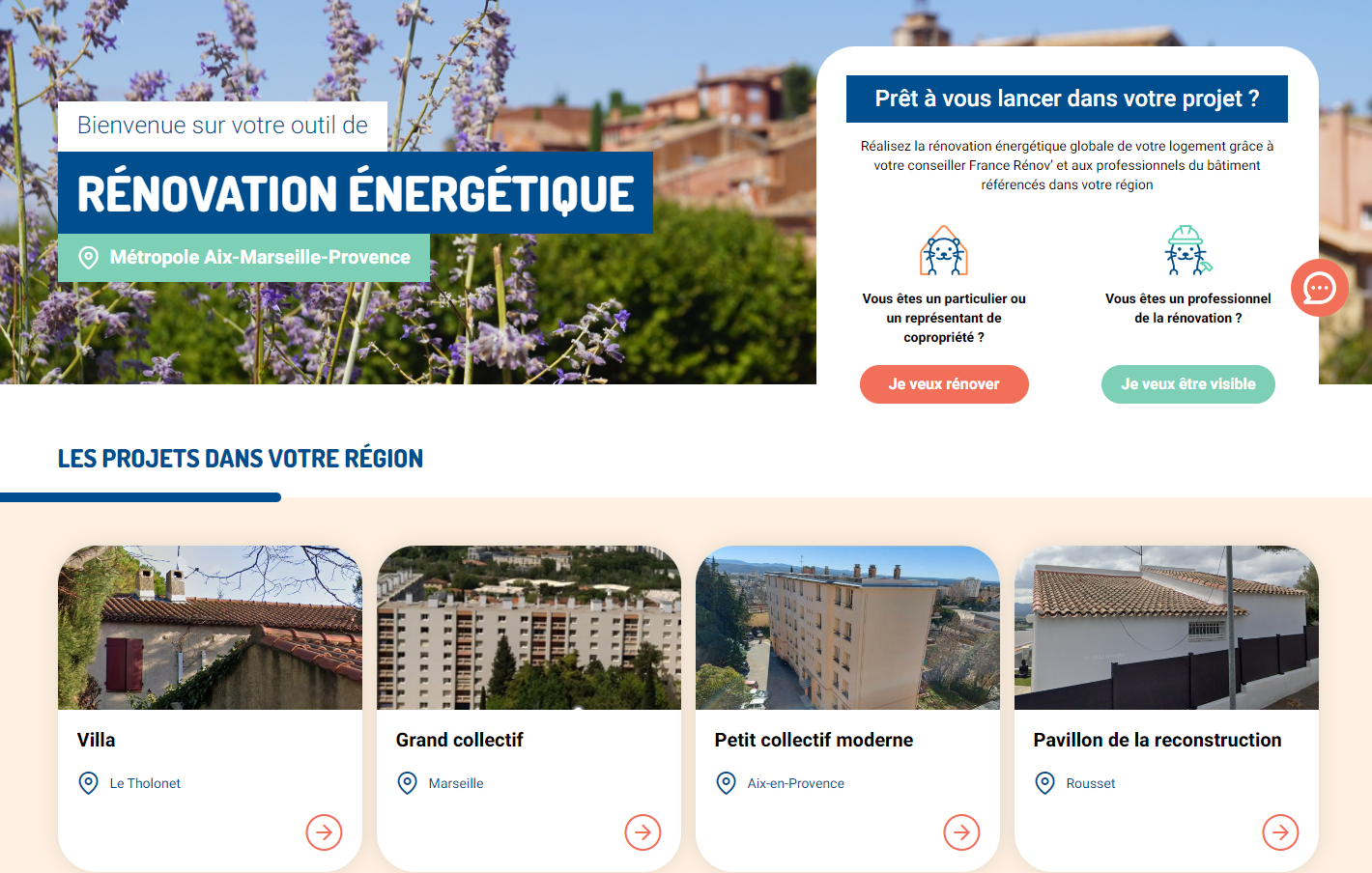 Présentation Copr’eau de pluie
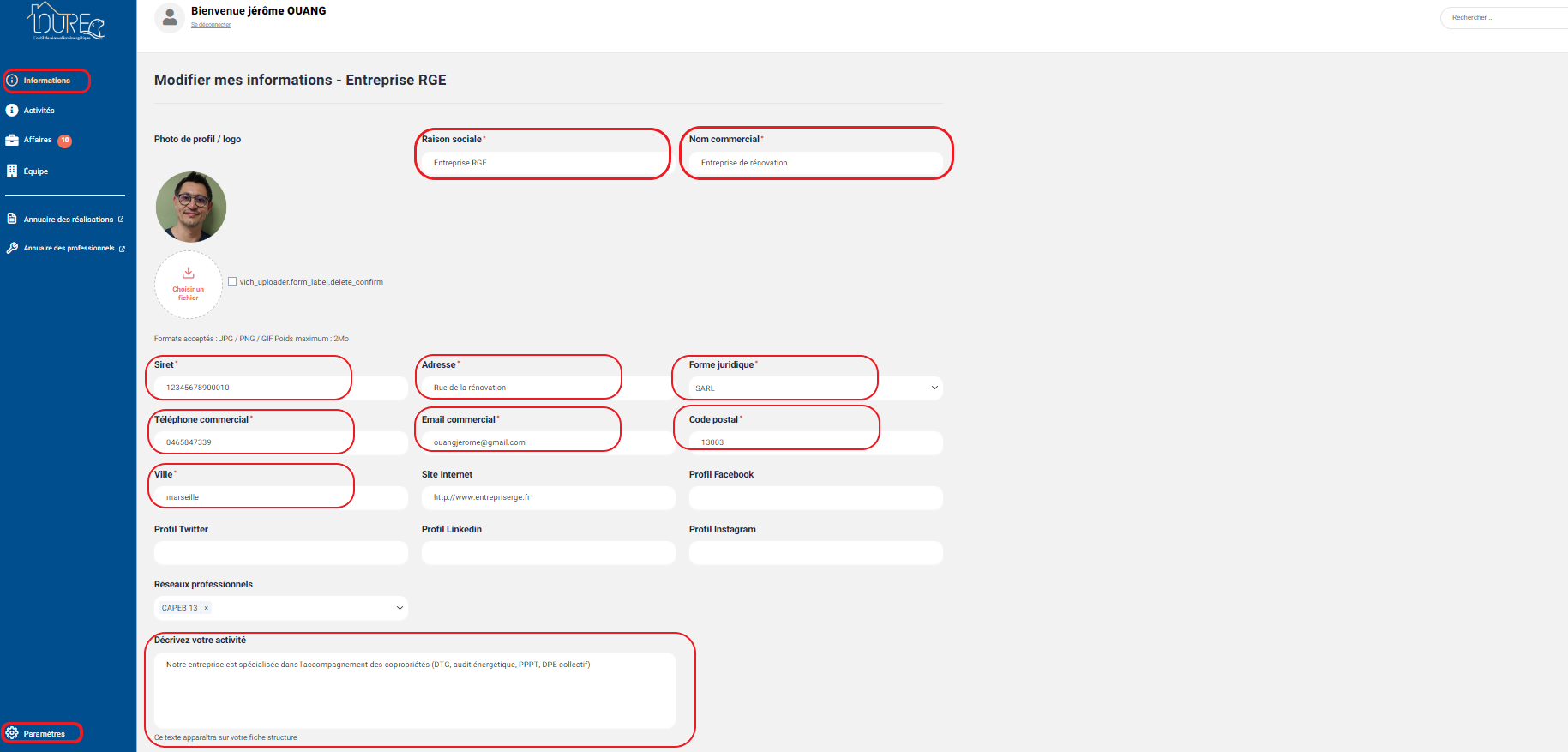 LOUTRE
vv
Fiche entreprise
Présentation Copr’eau de pluie
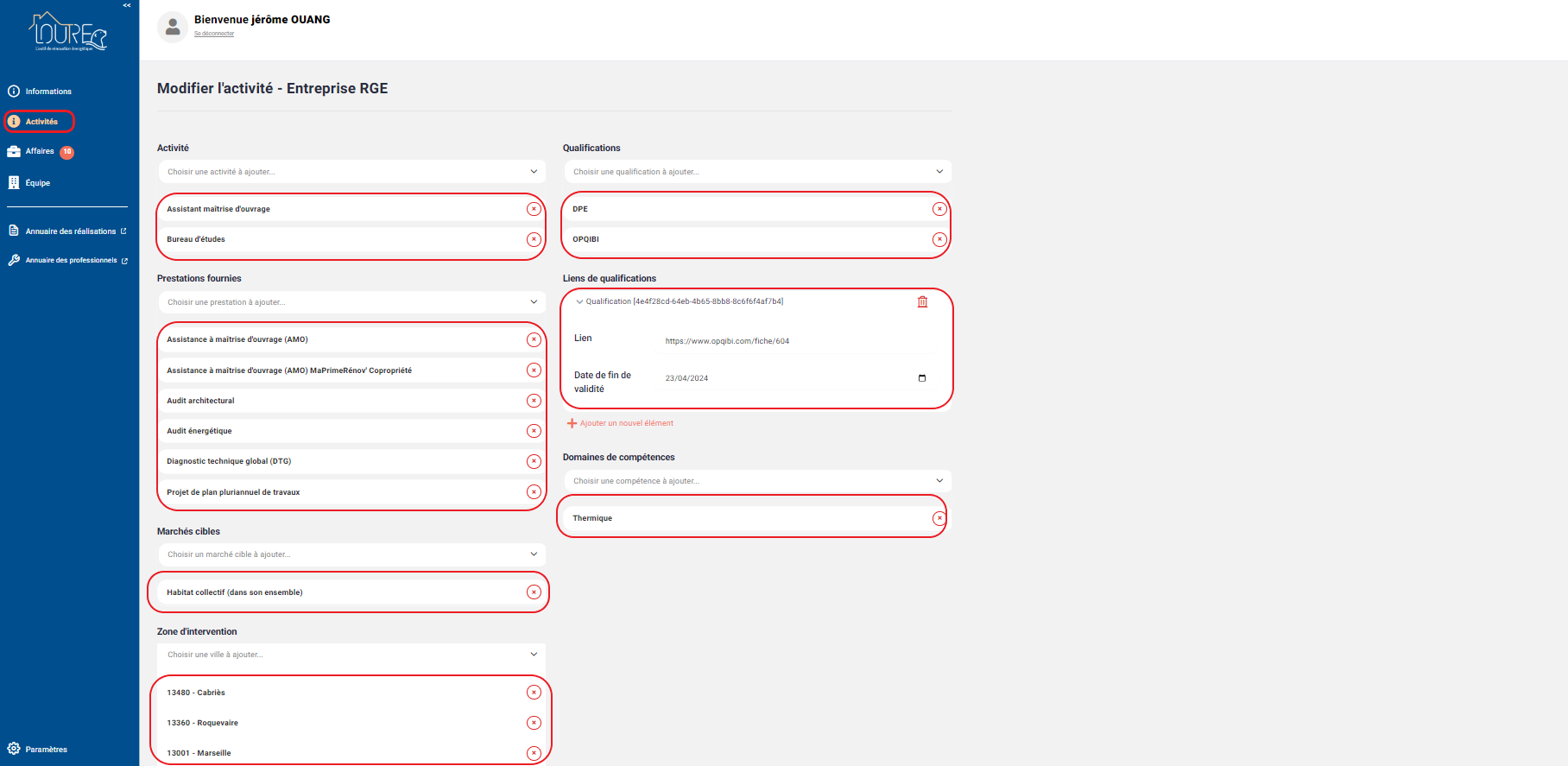 LOUTRE
vv
Fiche entreprise
Présentation Copr’eau de pluie
LOUTRE
vv
Fiche entreprise
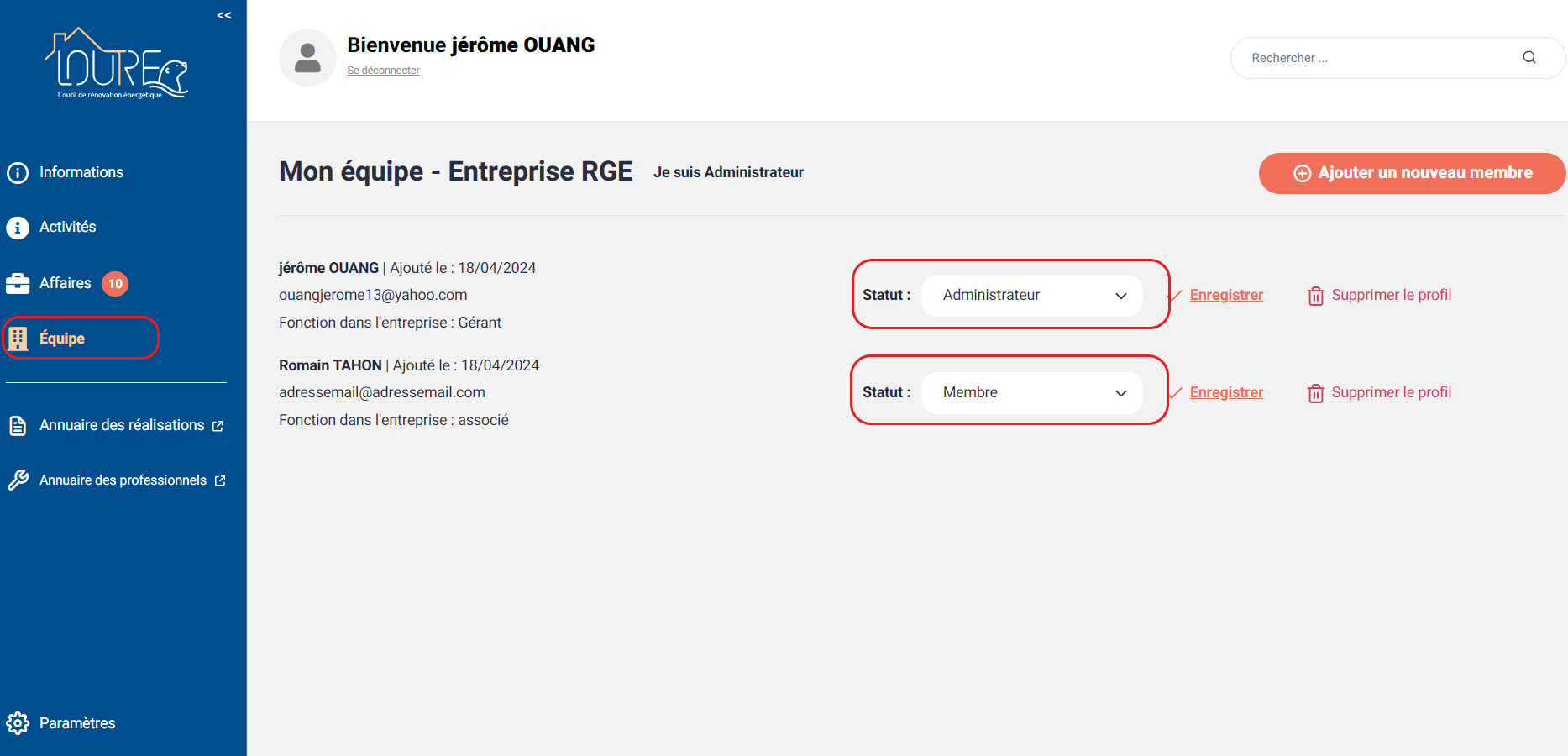 Présentation Copr’eau de pluie
LOUTRE
vv
Fiche annuaire
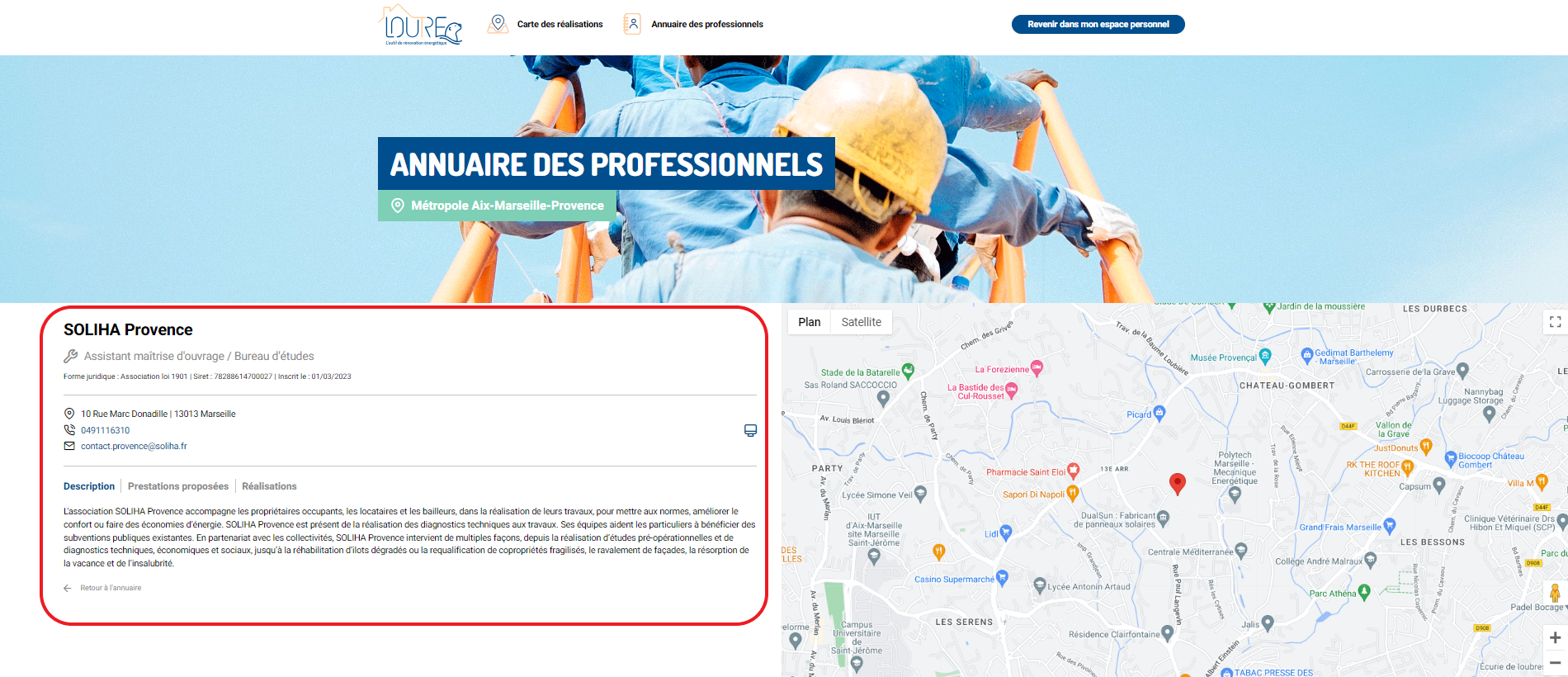 Présentation Copr’eau de pluie
LOUTRE
vv
La carte des réalisations
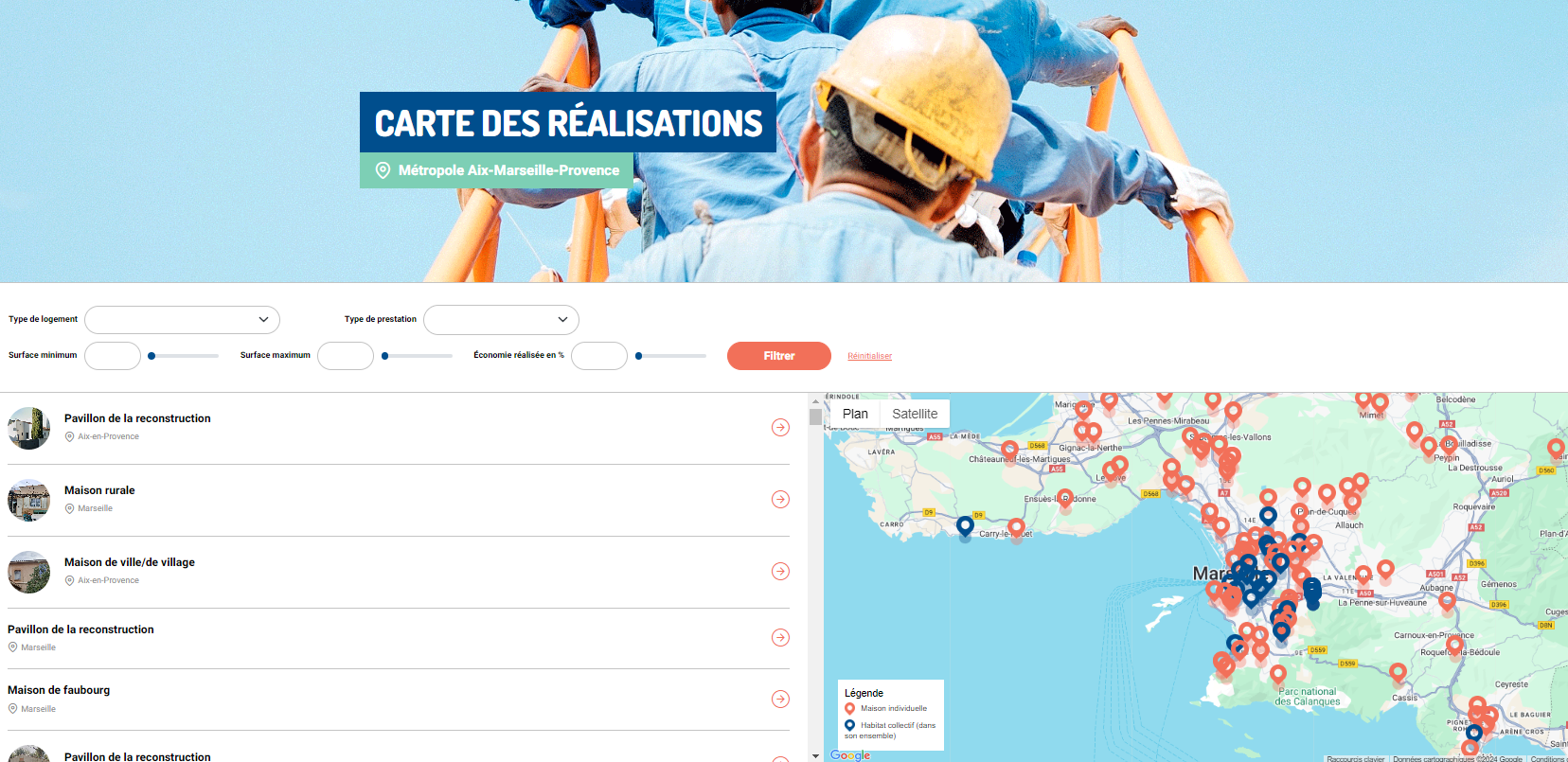 Présentation Copr’eau de pluie
LOUTRE
vv
Fiche projet
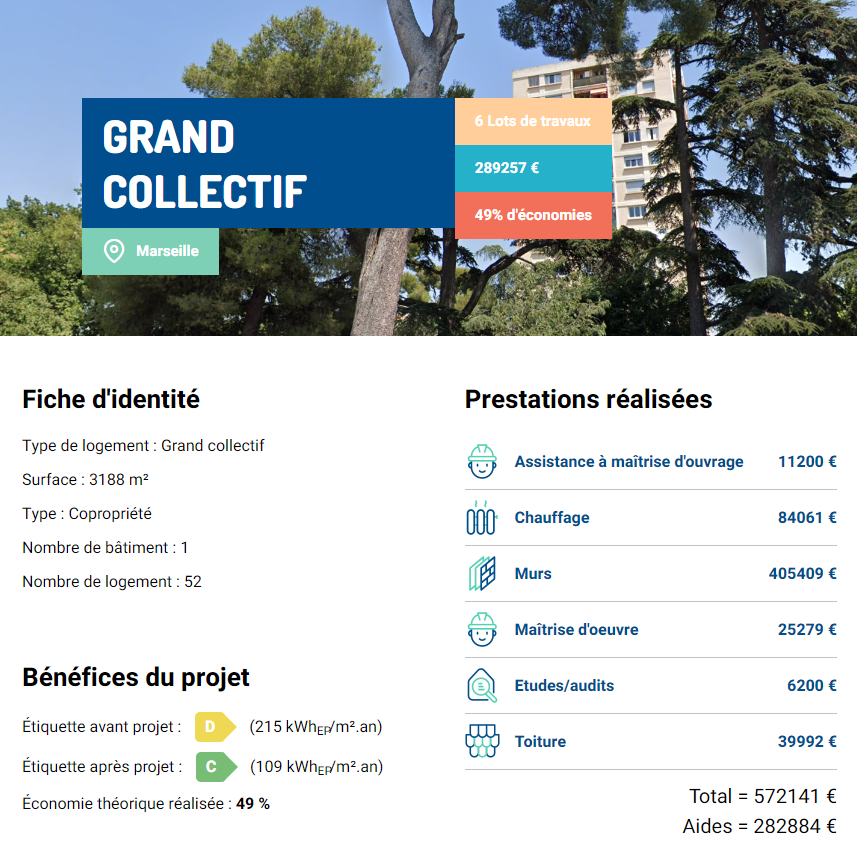 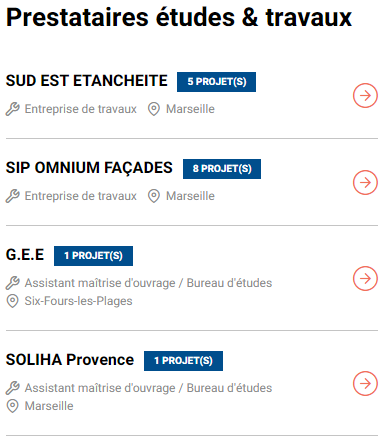 Présentation Copr’eau de pluie
COPR’EAU DE PLUIE
vv
Nouvelles prestations LOUTRE
Pour mener à bien ce projet, nous ouvrons le référencement à de nouvelles prestations :
➜ Maîtrise d’oeuvre paysagère
➜ Etude Topographique
➜ Etude Géotechnique
➜ Etude Hydraulique et Assainissement
➜ Installation d’un récupérateur d’eau pluviale
➜ Terrassement et préparation du terrain
➜ Travaux de Génie Civil
➜ Aménagement des Espaces Verts et Paysagers
➜ Aménagement des Espaces de Mobilité et Transports
➜ Travaux de Voirie et Réseaux Divers
➜ Travaux d’Aménagement Numérique et Connectivité
Présentation Copr’eau de pluie
[Speaker Notes: LA]
ECHANGES